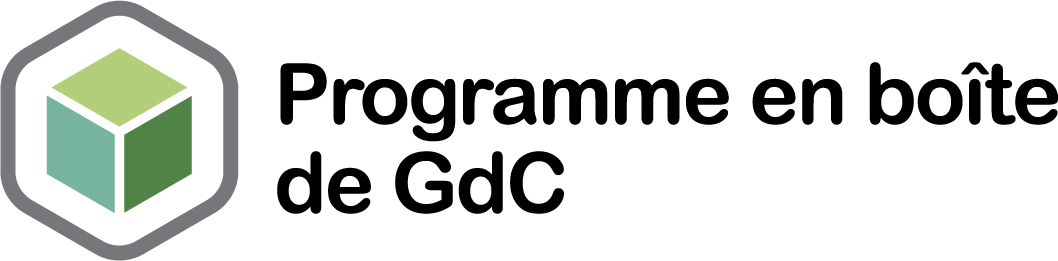 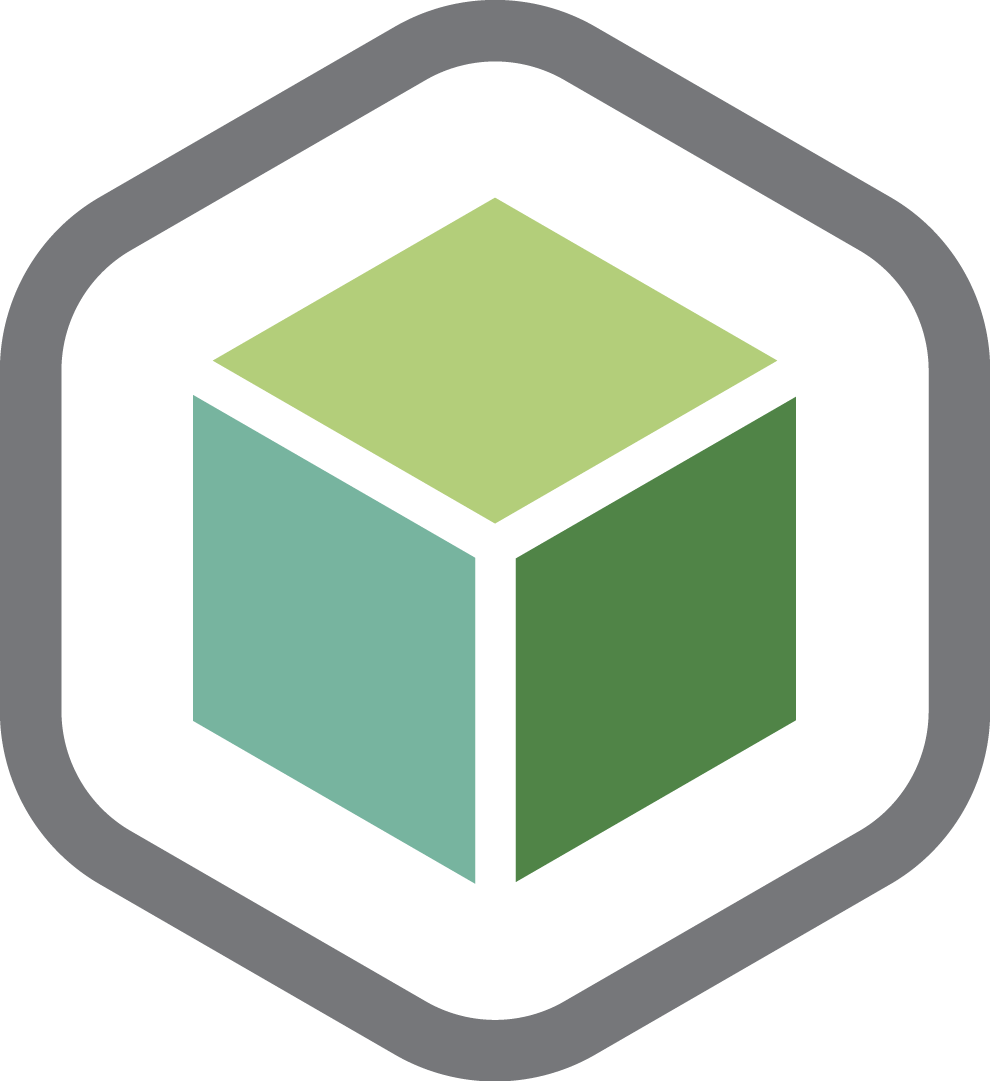 [LIEU DU PROJET]
Projet d’optimisation du milieu de travail
DATE
Directives - Retirez cette page avant l'utilisation
Comment utiliser ce document
OBJECTIF et DESTINATAIRE : Cette présentation vise à faire l’annonce du projet d’optimisation à l’ensemble du personnel. Il s’agit d’une présentation qui pourrait s’insérer dans l’ordre du jour d’une réunion du personnel ou comme session d’information dont le projet est l’unique sujet traité. 
QUAND : Cette présentation se tient assez tôt dans le projet, une fois que les principaux acteurs sont déterminés, soit lorsque le parrainage et les membres clés de l’équipe de projet sont nommés.
Il est important que cet événement se tienne rapidement après les activités d’engagement auprès des cadres et des gestionnaires, soit 48 à 72 heures après, pour éviter que l’information ne soit diffusée informellement. Assurez-vous que les cadres et gestionnaires ont reçu la FAQ et ont pu se familiariser avec son contenu avant l’événement.
COMMENT : Vous devez tout d’abord personnaliser et adapter la présentation à la réalité de votre organisation. Insérez des exemples réels et des situations inspirées de la façon dont travaille de comment travaille le personnel de votre organisation. 
Inspirez-vous de la section des notes pour préparer les notes d’allocutions de la présentation.
Les parrains exécutifs et de projet devraient animer conjointement cette séance.
Prévoyez du temps pour une période de questions. Évitez les plateformes anonymes et visibles à tous (comme sli.do) pour celles-ci, cela pourrait distraire du sujet à l’ordre du jour.
La version anglaise de ce document est accessible ici : EN version
Déroulement
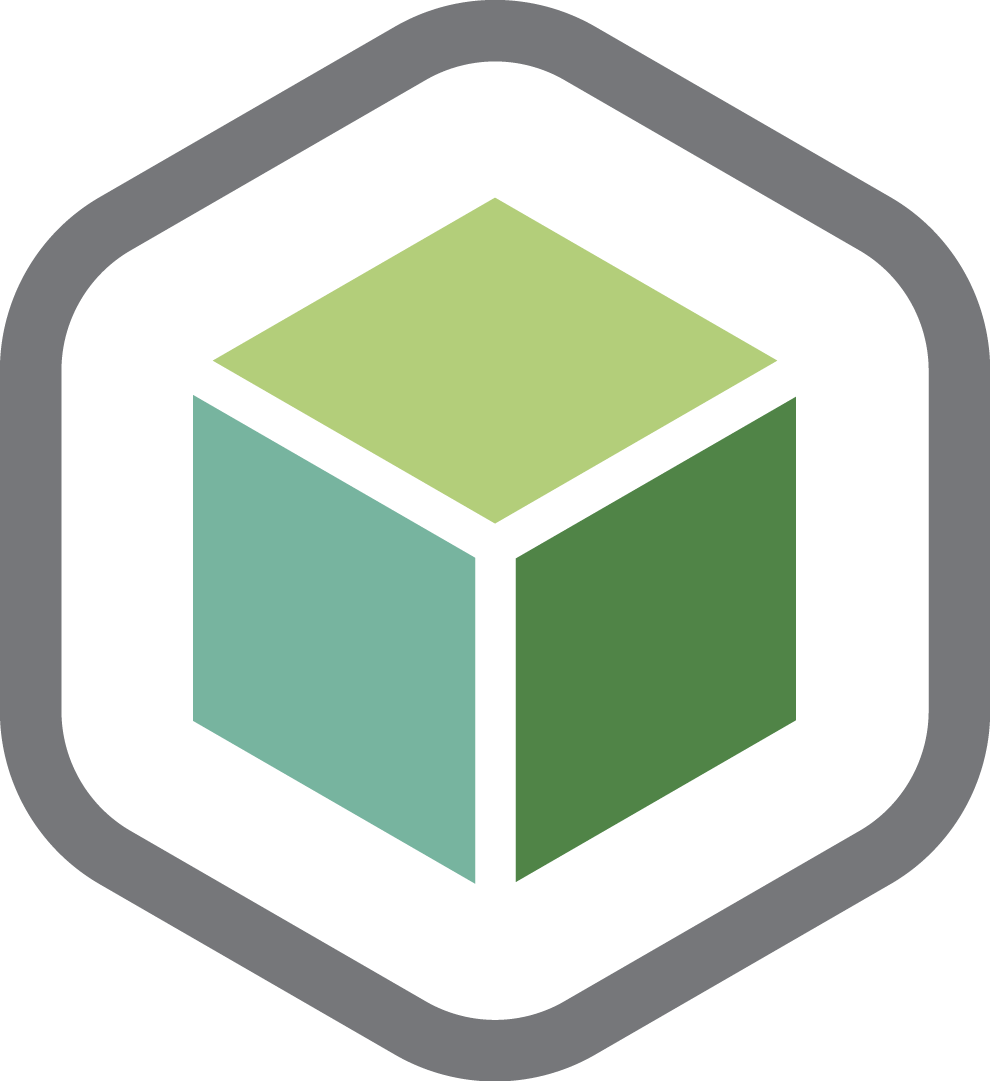 Contexte
Notre projet d’optimisation
De nouvelles façons d’utiliser l’espace
Échéanciers et prochaines étapes
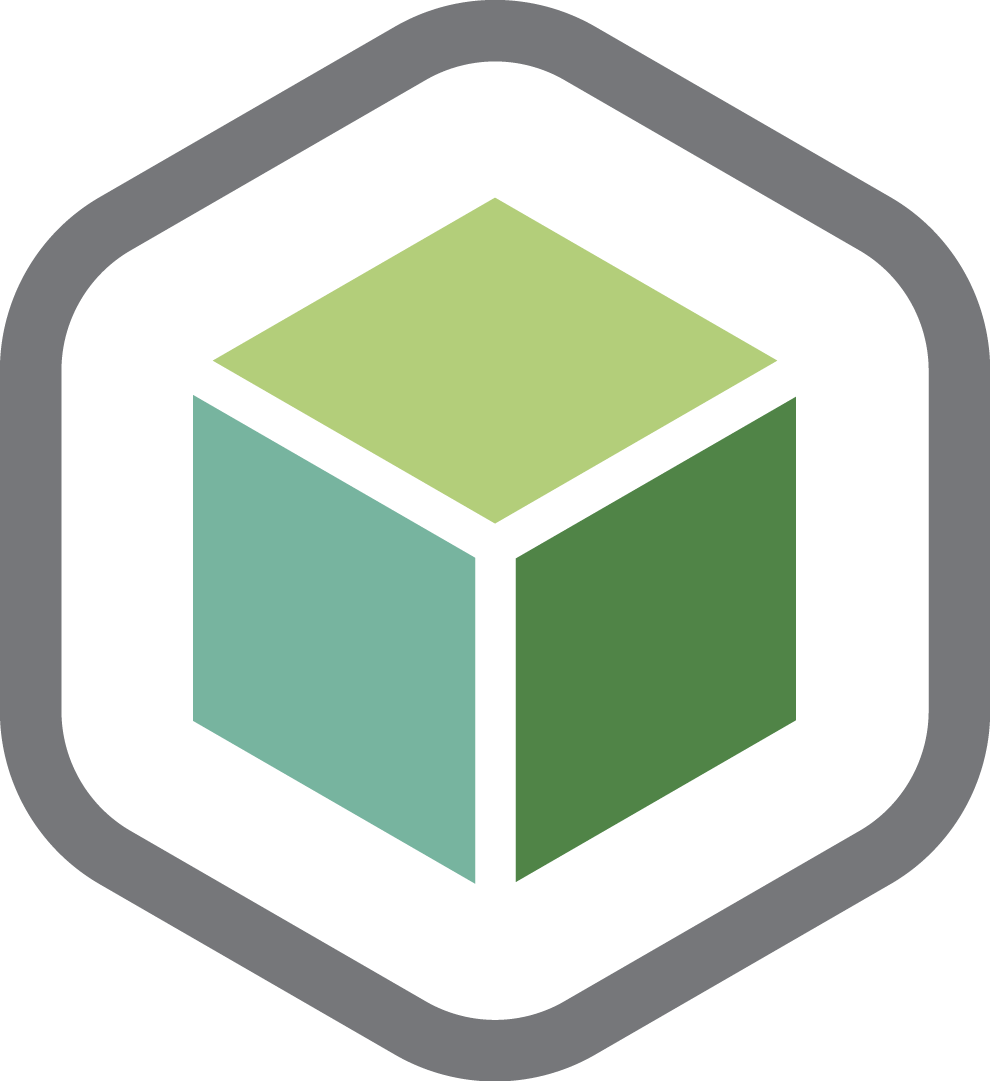 Contexte : Budget 2024
Le gouvernement du Canada a annoncé qu’il réduira son portefeuille d’immeubles à bureaux.
50 %
Sur 10 ans
Logement et autres priorités communautaires
Pour que le gouvernement puisse optimiser son portefeuille d’immeubles à bureaux tout en appuyant les priorités communautaires et en matière de logement, les ministères et agences doivent modifier leurs façons de faire et d’utiliser l’espace notamment en :

Adoptant un modèle de travail hybride.
Faisant la transition vers des postes de travail non attribués par défaut.
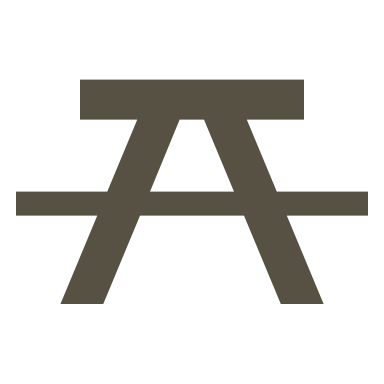 [Speaker Notes: Le budget 2024 indique que le gouvernement entame une réduction de 50 % des immeubles à bureaux, répartie sur les 10 prochaines années.

Derrière cette mesure, il y a un élément de rigueur de la gestion des ressources publiques, mais cela vise aussi à répondre à la crise du logement. Les propriétés excédentaires seront évaluées dans le but de les retourner aux Canadiens et Canadiennes pour le logement et pour d’autres priorités communautaires.

Le gouvernement vise donc à libérer les espaces vacants et sous-utilisés. Les ministères et agences doivent donc adopter un modèle de travail hybride si ce n’est pas encore fait, et faire la transition vers des postes de travail non attribués.]
Ce que cela signifie pour [Nom de l’organisation]
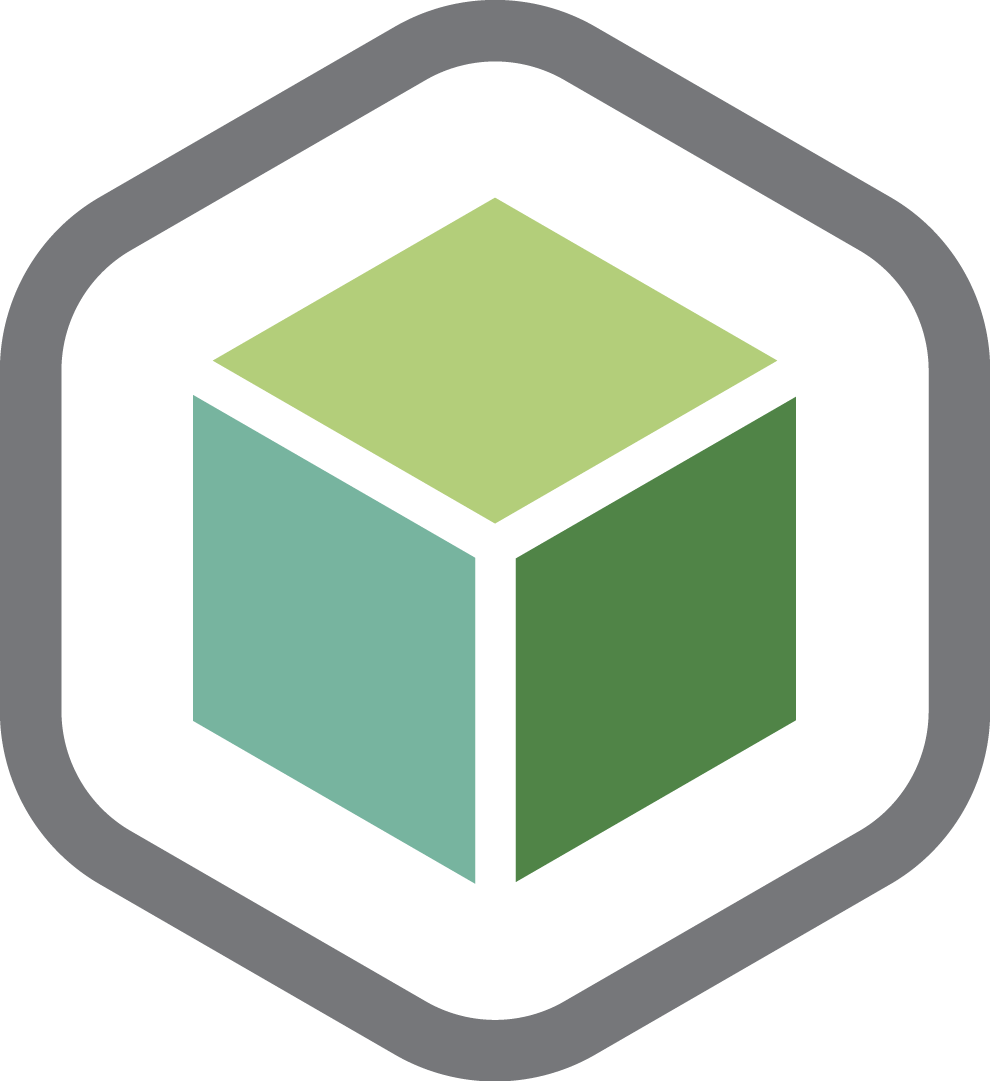 20XX
Aujourd’hui
Adresse
Nouvelle adresse
Nouveau nombre d’étages
Nombre d’étages
Points de travail non attribués
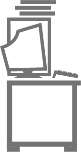 Points de travail attribués 1:1
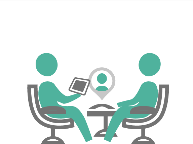 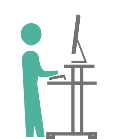 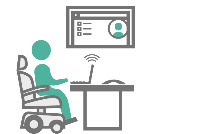 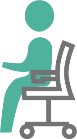 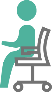 Nouvelles façons d’utiliser l’espace
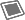 Plus qu’une optimisation du milieu de travail
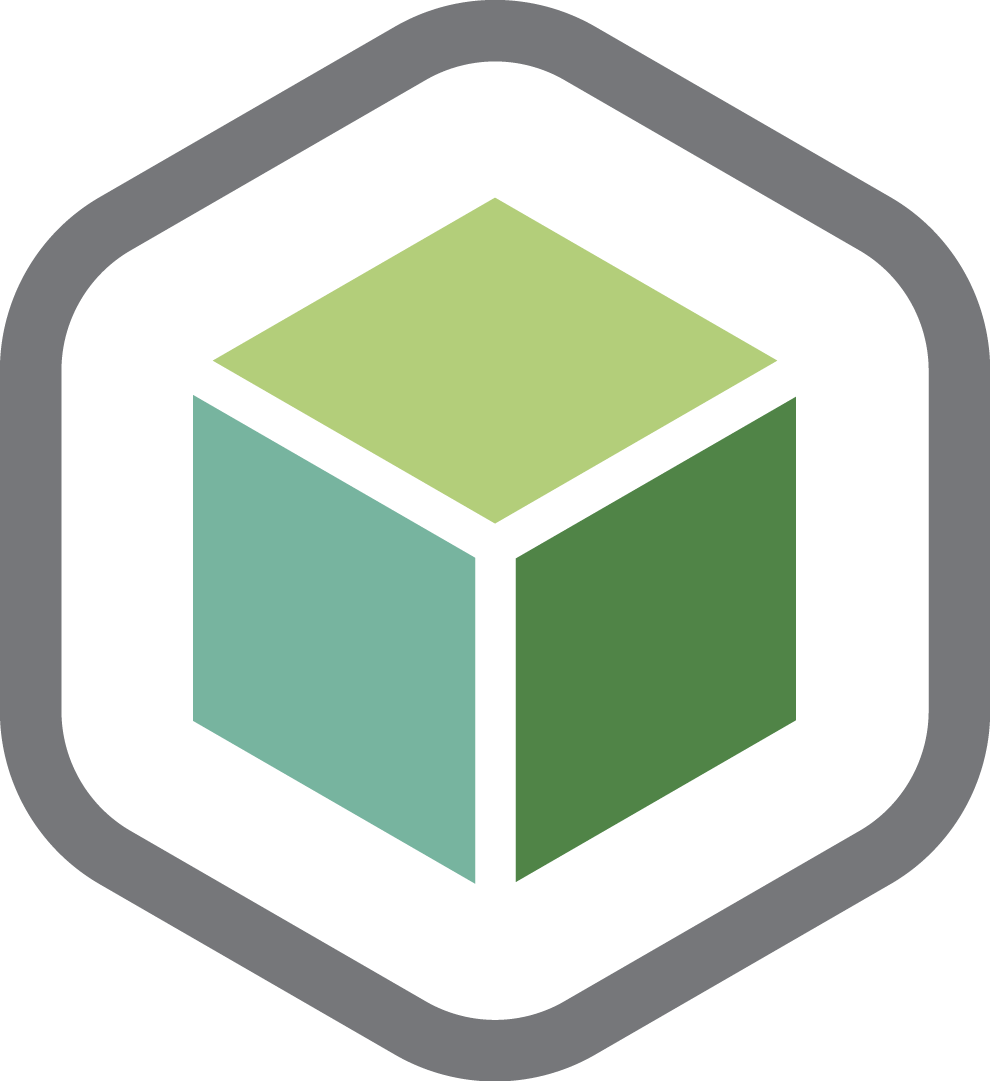 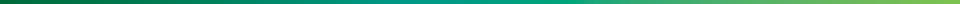 [Speaker Notes: Voici quelques éléments à considérer dans vos notes d’allocutions

Proposer un espace mieux adapté à nos tâches :
Reconnaître le fait qu’il faut prendre plus d’appels qu’avant.
Donner des exemples de ce que vous observez dans votre organisation. Par exemple, plusieurs personnes sont en réunion Teams à leur bureau plutôt que d’être ensemble dans une salle.
On ne peut pas présumer que les gens vont au bureau pour collaborer. Plusieurs font du travail à leur point de travail toute la journée. Il doit donc y avoir un équilibre entre l’espace où on peut se concentrer et l’espace où l’on peut travailler en équipe.

Favoriser l’accessibilité et l’inclusion :
En donnant plus d’accès à des salles cela offre plus d’options pour les gens qui, par exemple, vivent avec de l’hypersensibilité.
Indiquer si du mobilier ergonomique sera fourni à chaque ou à une portion des postes de travail.
Rappeler que les obligations d’accommodements continuent d’être traitées au cas par cas.

Viser l’amélioration de l’expérience au milieu de travail :
Nous avons individuellement des besoins et attentes différentes en venant au lieu de travail et nous croyons qu’un modèle de postes non assignés peut offrir des options différentes afin que chacun d’entre vous y trouve son compte lorsque vous vous présentez au bureau.]
L’expérience en milieu de travail – notre vision
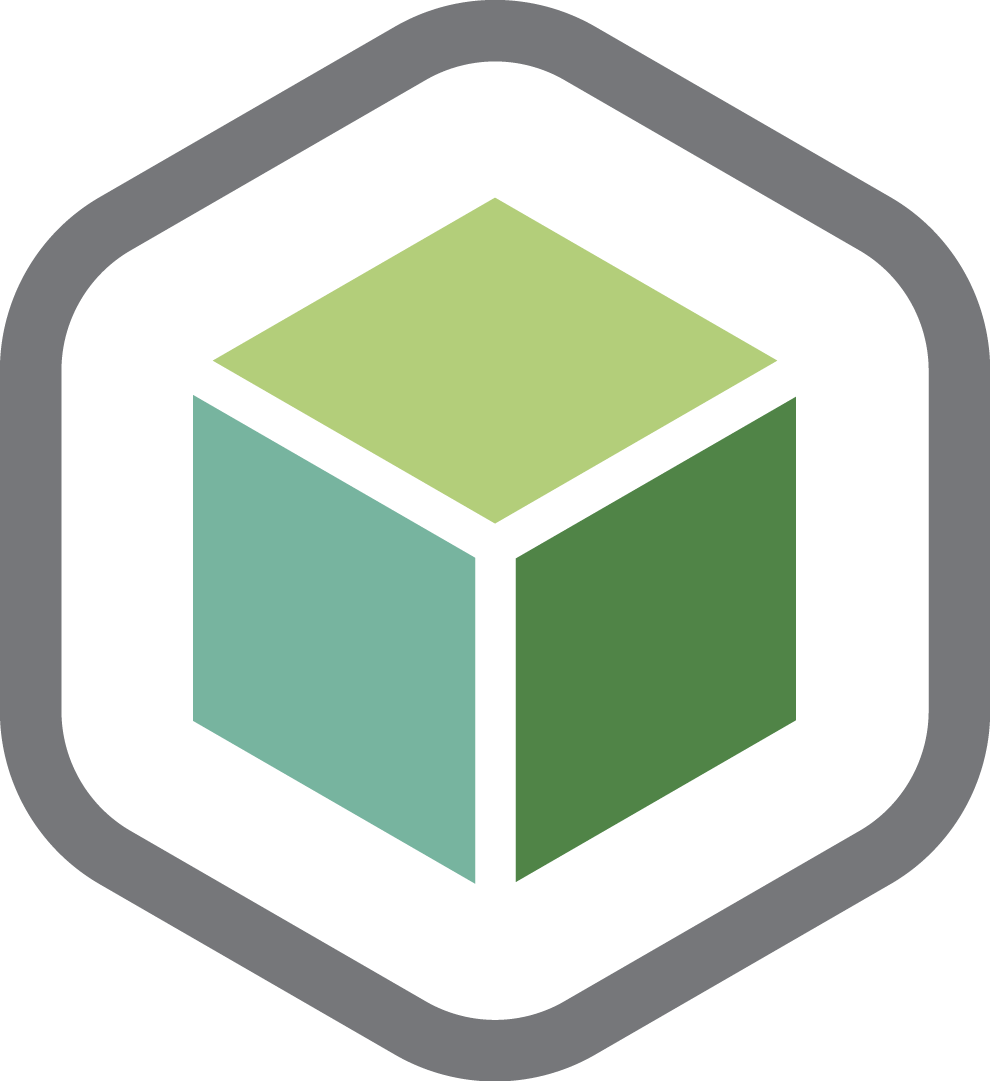 Insérez la vision de l’expérience en milieu de travail de votre organisation s’il y a lieu.
De nouvelles façons d’utiliser l’espace
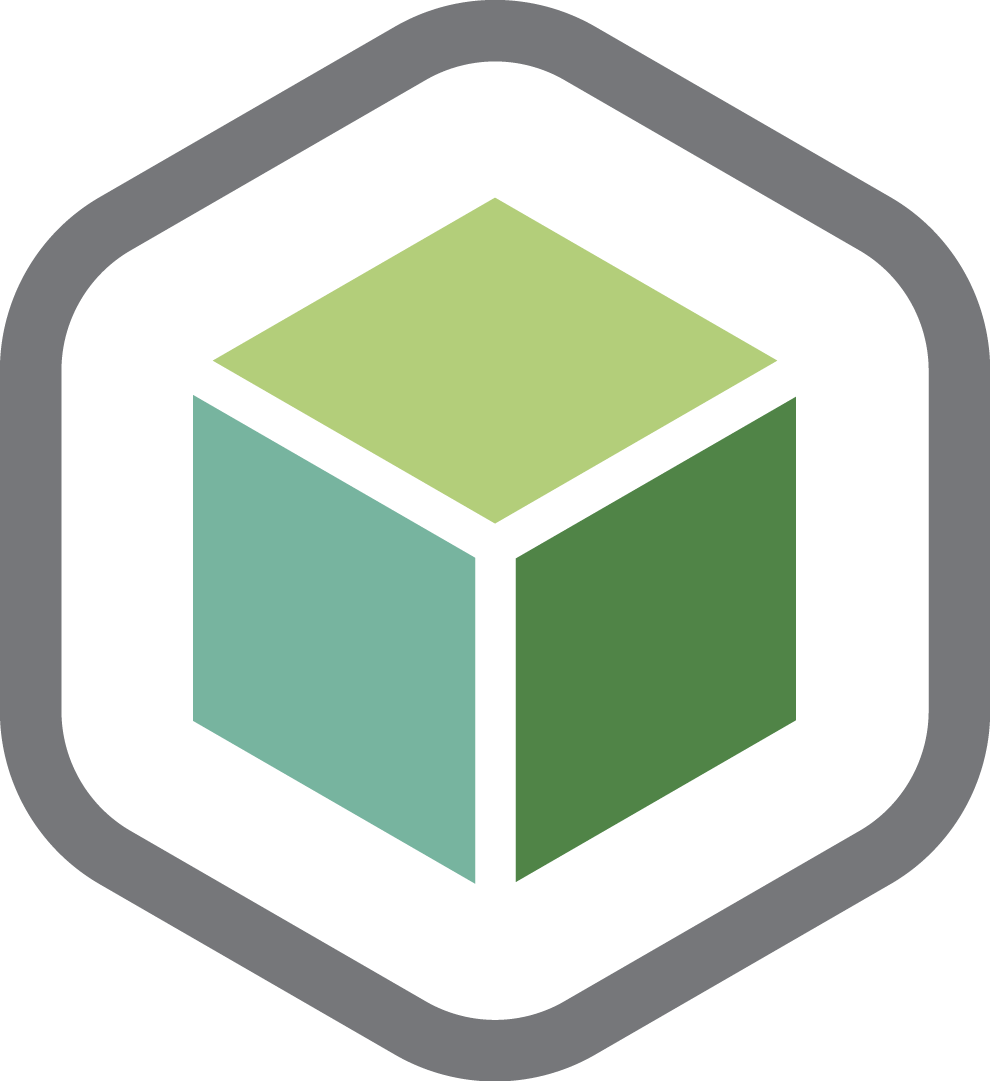 Des postes de travail non attribués
Cela signifie que : 

Les postes de travail et les bureaux fermés seront partagés et offerts à tous.

Chaque jour au bureau, vous pouvez choisir un poste de travail qui convient à vos besoins et à vos préférences.

Cela signifie aussi que :

Vous devez réserver votre point de travail au moyen d’une application (pour gérer la capacité des étages).

Vous devez utiliser un casier pour ranger vos biens professionnels et effets personnels.
Image?
[Speaker Notes: Les besoins et préférences peuvent être liés aux tâches (ex : besoin de deux moniteurs) ou à des préférences personnelles : un point de travail dans une zone plus fraîche, ou plus près de la machine à café!

Sachez que les applications de réservation servent uniquement à gérer la capacité afin que chacun soit assuré d’avoir un point de travail. Il n’est pas utilisé pour vérifier la présence au bureau.]
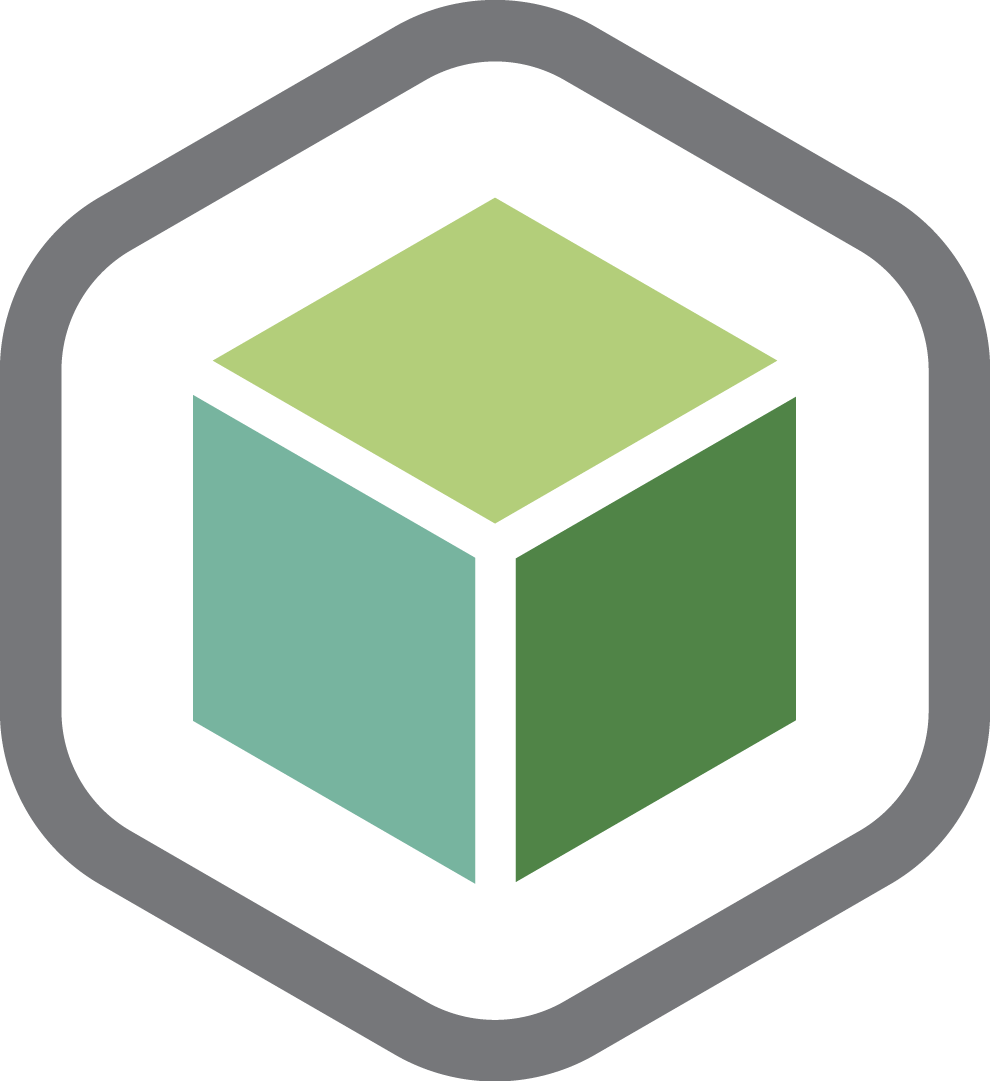 Zone Tranquille
Zone tranquille
Une zone tranquille sera aménagée sur chaque étage.

Cette portion d’étage vise à favoriser le travail et de soutenir le besoin de tranquillité.
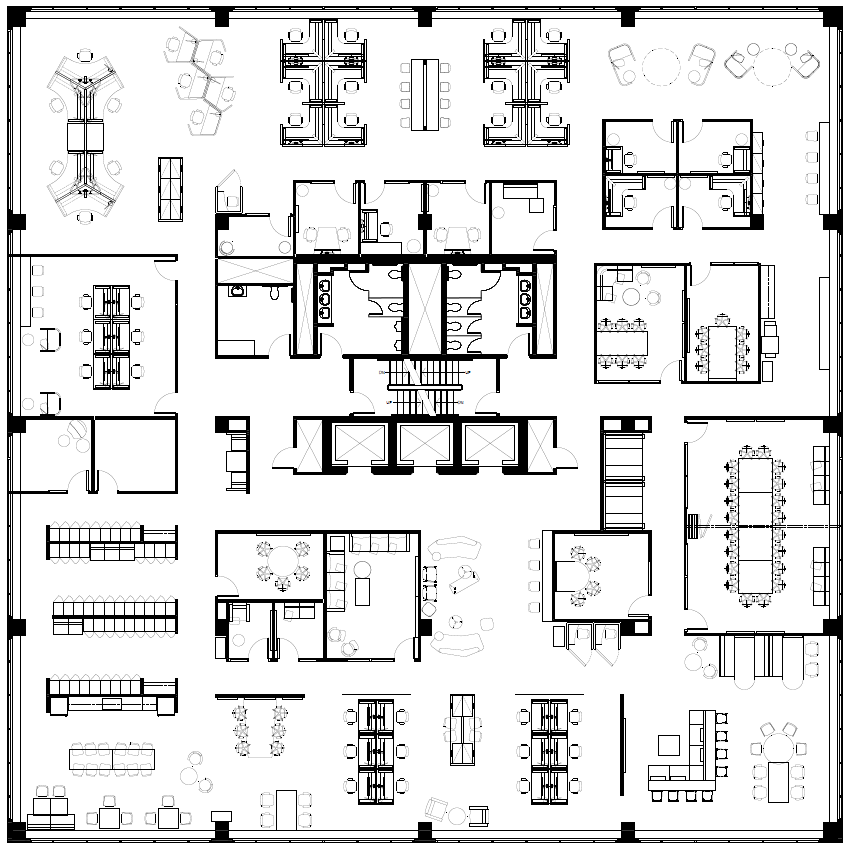 [Speaker Notes: Voici des exemples d’activités privilégiées dans une zone tranquille :
Travailler sur des dossiers ou répondre à des courriels.
Prendre une formation dans laquelle vous n’avez qu’à écouter.
Assister à des rencontres virtuelles dans laquelle vous n’avez pas à intervenir.


Parmi les activités à éviter dans une zone tranquille, on retrouve :
Prendre un appel téléphonique ou Teams dans lequel on devra intervenir fréquemment.
Avoir des conversations prolongées avec des collègues.

Si vous travaillez dans une zone tranquille et que vous recevez un appel ou devez discuter avec un collègue plus que quelques minutes, vous devez vous déplacer afin de respecter vos collègues qui ont choisi cet emplacement pour sa tranquillité.]
Voisinage
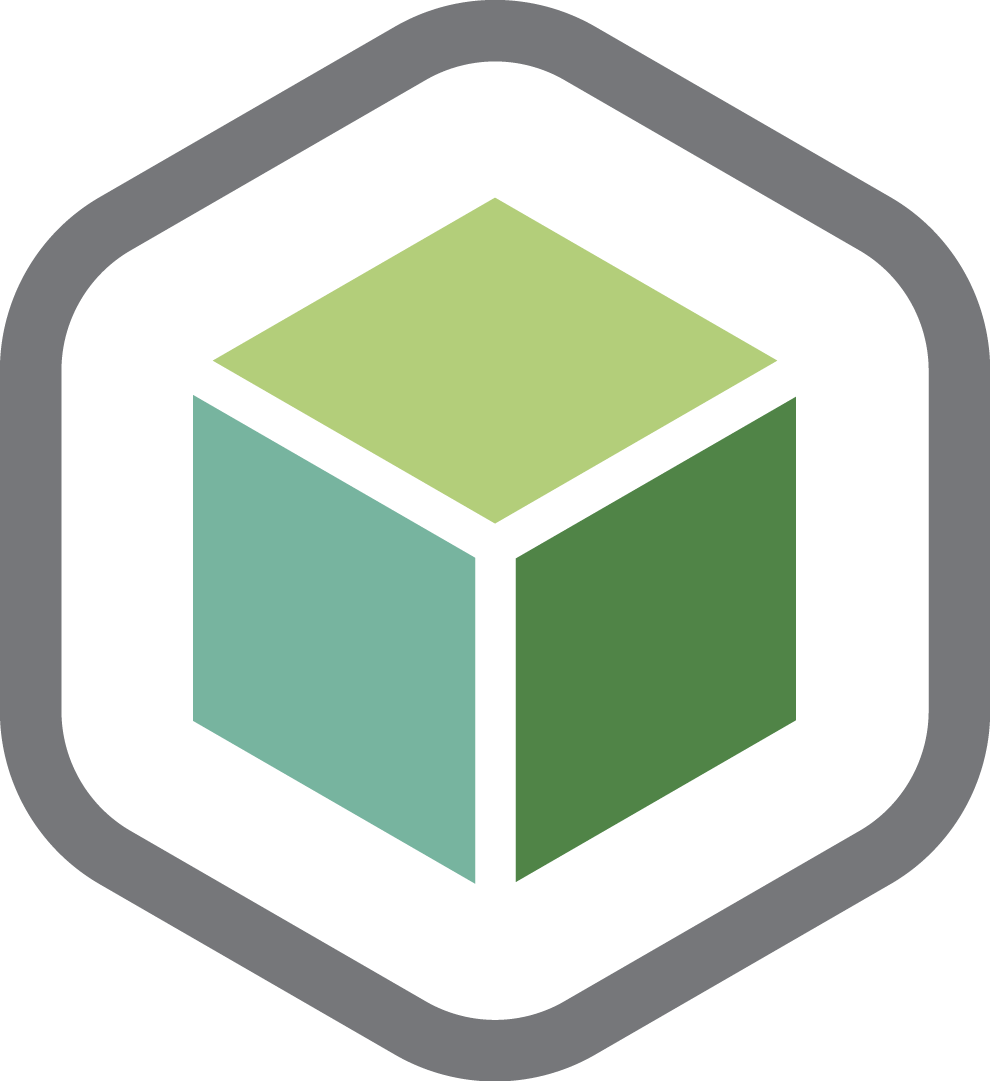 Les étages seront désignés à une ou plusieurs directions générales.

L’étage entier sera offert à tous – pas de portion d’étage ni de salles réservées à des équipes précises.

Il est permis de travailler à partir d’un autre voisinage que celui désigné, par exemple pour collaborer avec des collègues.
Exemple de voisinages
Direction générale A
Directions générales B et C
Direction générale D
Directions E et F
Direction générale G
Espace ouvert à tous
Contribuer au succès de l’initiative
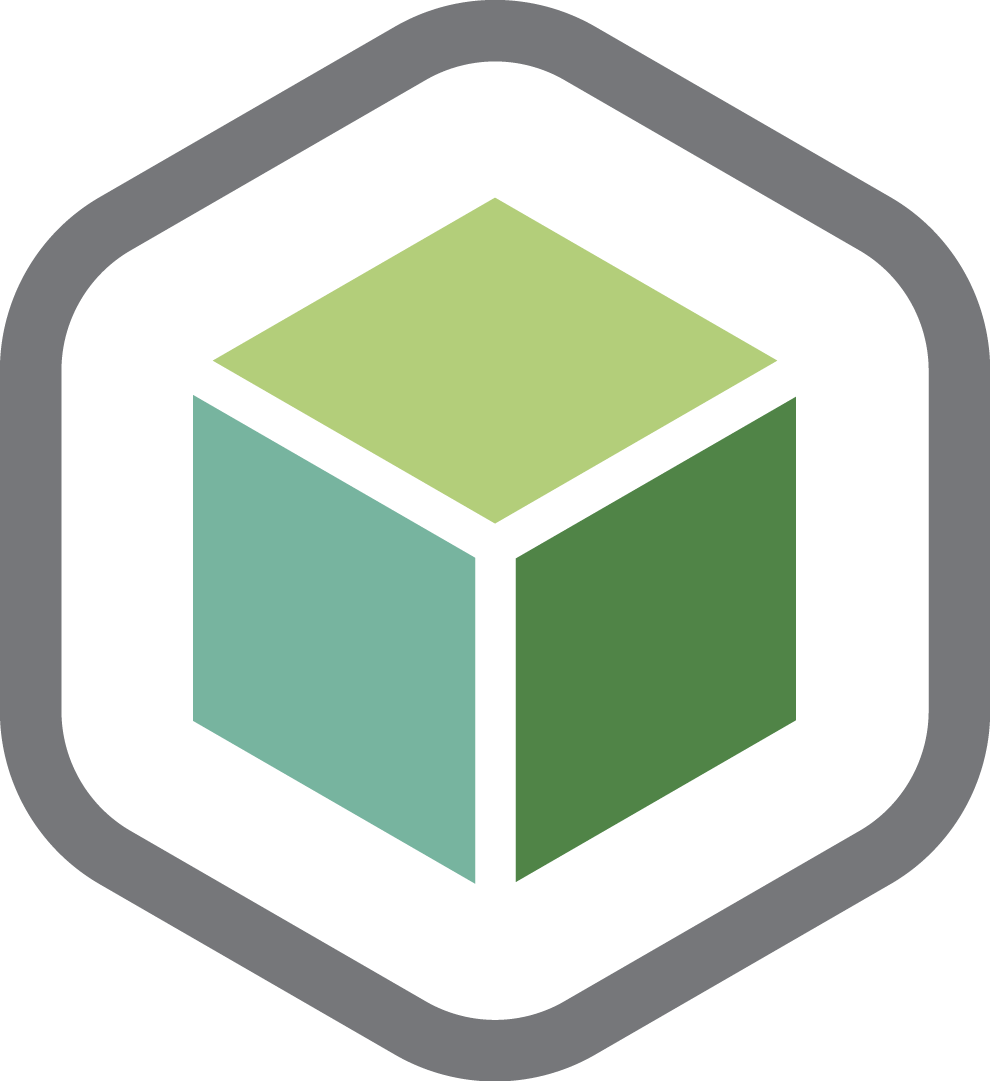 [Speaker Notes: Expérimenter :
On vous demande de faire preuve d’ouverture et de commencer par l’essayer, le mettre à l’essai, puis de nous faire part de votre rétroaction.
Plusieurs d’entre vous sont probablement en train de dresser la liste de pourquoi ces façons de faire ne fonctionnent pas pour vous. 
Nous comprenons que ce sont d’importants changements qui s’ajoutent probablement à d’autres changements que vous vivez.
Comme mentionné précédemment, nous visons l’amélioration de votre expérience au bureau. Pour cela, nous vous demandons de venir essayer l’espace, puis de nous revenir avec votre rétroaction. Il y a des éléments assez flexibles dans ce que nous mettrons en place.
Par exemple : s’il y a beaucoup d’activités de collaboration et d’échanges sur votre étage, peut-être que nous devrons ajuster la taille de la zone tranquille si elle est trop grande.  

Penser aux autres : 
Évidemment quand on fait la transition vers des espaces partagés, le mot partagé dit tout : il faut penser aux gens autour de nous dans un premier temps, mais aussi à la prochaine personne qui utilisera ou qui voudra utiliser le point de travail où l’on se trouve.
On parle ici de propreté, de bruit, d’odeurs, mais aussi de bien utiliser l’outil de réservation, de respecter les horaires pour les salles, etc.. Au fur et à mesure que le projet avancera, on va vous parler de normes communautaires, et on vous fournira les guides nécessaires pour apprivoiser les nouvelles façons de faire et de vivre-ensemble.

Finalement : probablement que tout ne sera pas parfait dès le début. Nous allons tous devoir faire preuve de patience et de tolérance le temps de s’habituer à notre nouveau normal.]
Échéancier
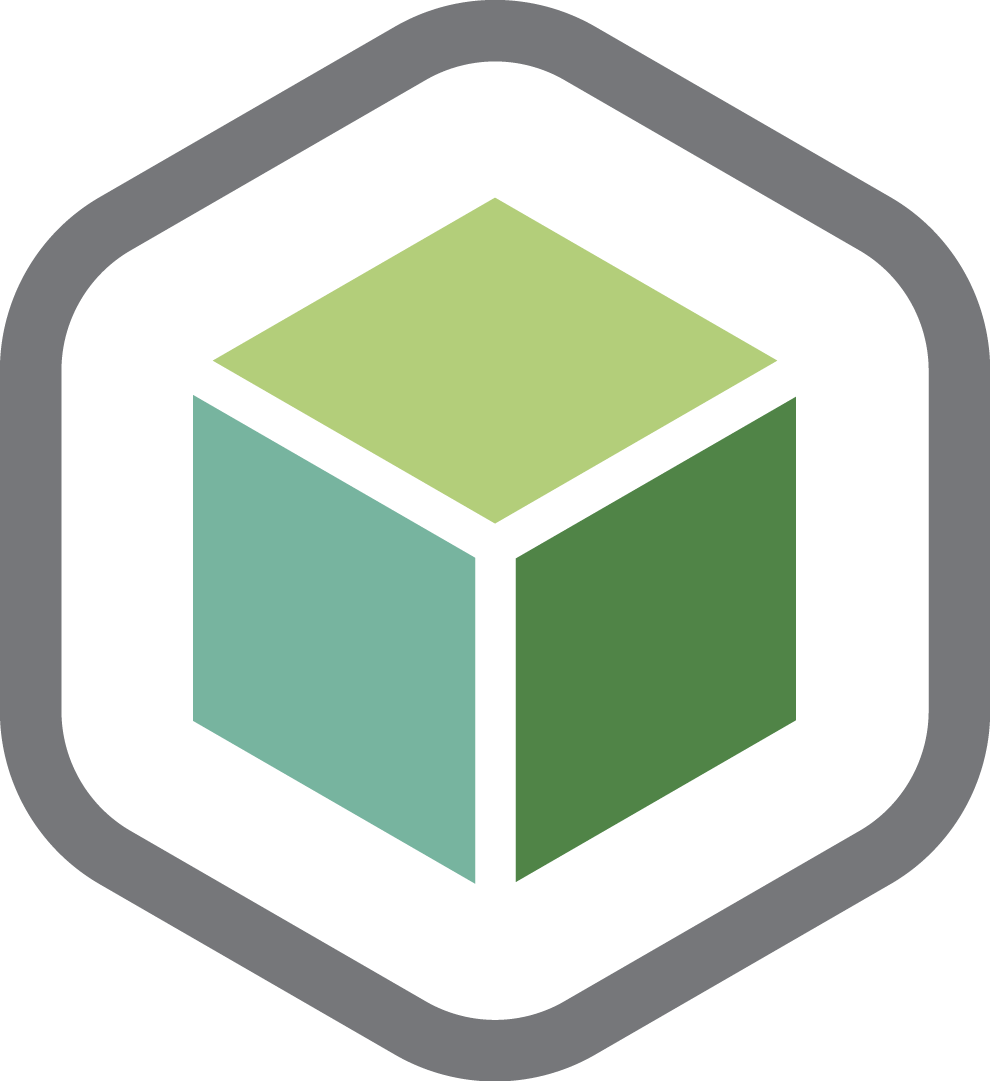 Date
Date
Fermeture de l’étage XYZ
Fermeture de l’étage XYZ
Communication et gestion du changement
Date
Date
Date
Fermeture de l’étage XYZ
Retrait des biens personnels et professionnels
Achèvement de l’optimisation
Prochaines étapes
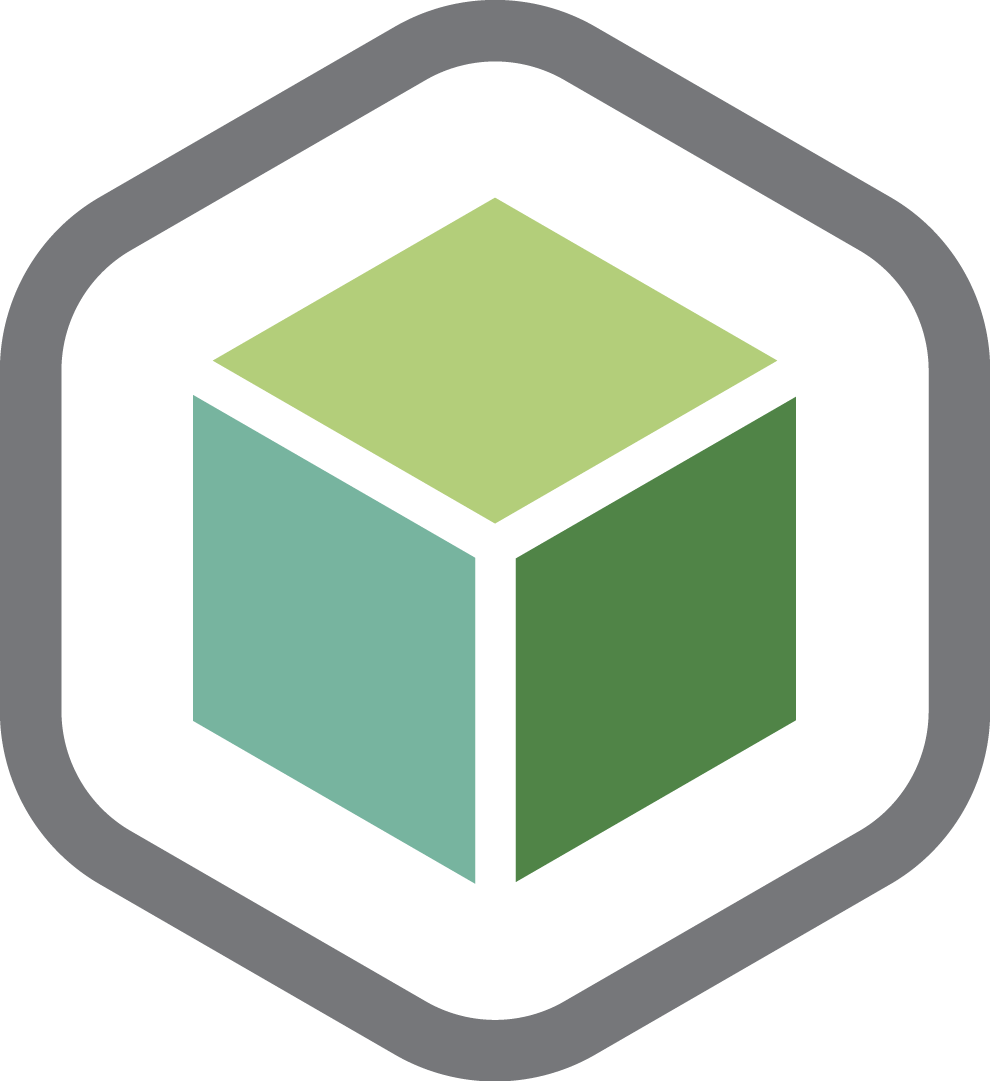 Engagement avec les comités et réseaux.

Organisation de l’exercice de retrait des biens professionnels et des effets personnels.

Lancement de nos premiers outils de communication.
Restez à l’affût
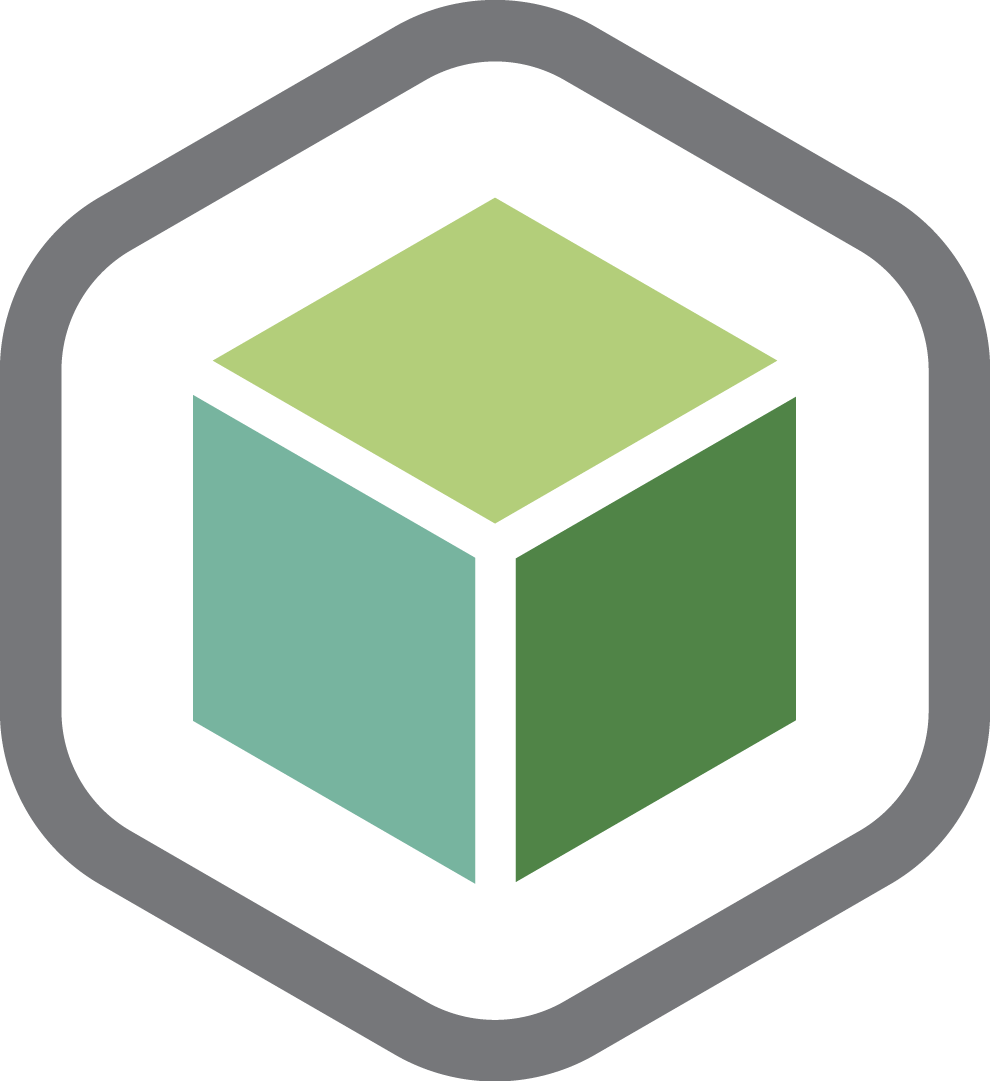 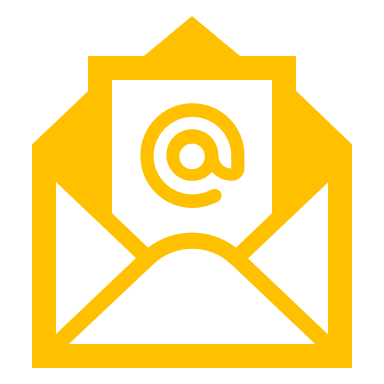 Écrivez-nous à (insérez l’adresse courriel)
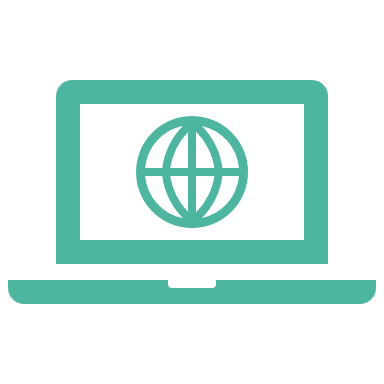 Visitez la page (insérez l’hyperlien vers votre intranet)